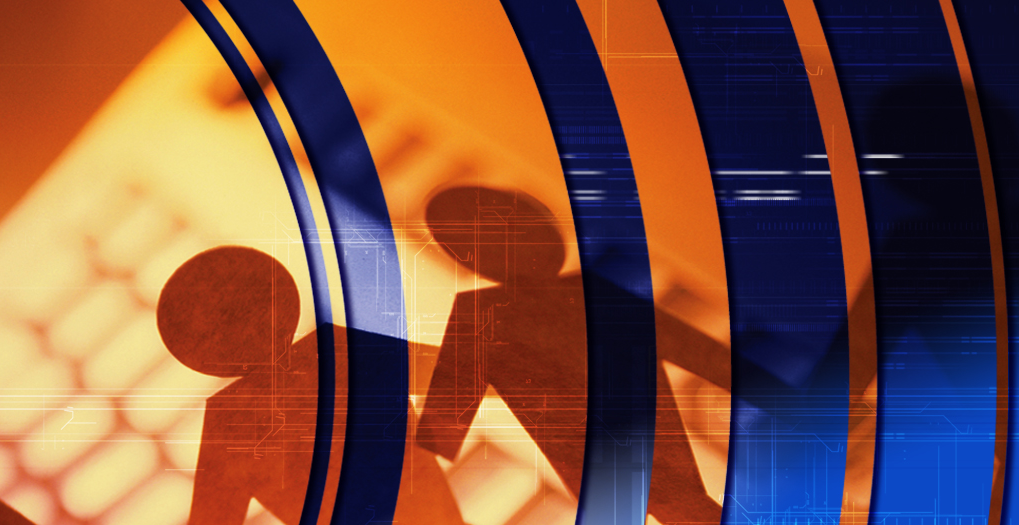 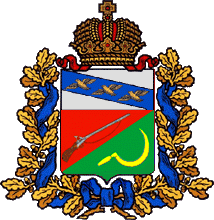 БЮДЖЕТ ДЛЯ ГРАЖДАН
ozorsk.rkursk.ru
Что такое бюджет?
Доходы 
бюджета
БЮДЖЕТ
Бюджет
Расходы 
бюджета
(от старонормандского bougette — кошель, сумка, кожаный мешок) — форма образования и расходования денежных средств, предназначенных для финансового обеспечения задач и функций государства и местного самоуправления
поступающие в бюджет денежные средства (налоги юридических и физических лиц, штрафы, административные платежи и сборы, финансовая помощь)
выплачиваемые из бюджета денежные средства (социальные выплаты населению, содержание государственных и муниципальных учреждений (образование, культура и другие),)
Если расходная часть бюджета превышает доходную, то бюджет формируется с дефицитом
Превышение доходов над расходами  образует положительный остаток бюджета (профицит)
Сбалансированность бюджета по доходам и расходам —
 основополагающее требование, предъявляемое к органам, составляющим и утверждающим бюджет
Этапы бюджетного процесса
Оплата труда
Оплата иных расходов
Социальные выплаты населению
Заключение контрактов, договоров
2
исполнение
Составление отчетности
Утверждение бюджета МО «Озерский сельсовет» Щигровского района Курской области
3
планирование
Бюджетный процесс
отчетность
Формирование проекта Решения Собрания депутатов Озерского сельсовета Щигровского района Курской области  об исполнении бюджета
Внесение Администрацией Озерского сельсовета Щигровского района Курской области на Собрание депутатов проекта Решения об  исполнении бюджета
Рассмотрение бюджета Собранием депутатов Озерского сельсовета Щигровского района Курской области
1
Формирование бюджета
Рассмотрение и утверждение  Собранием депутатов Решения об исполнении бюджета.
Гражданин, его участие в бюджетном процессе
Помогает формировать доходную часть бюджета (налог на доходы физических лиц)
Возможности влияния гражданина на состав бюджета
КАК НАЛОГОПЛАТЕЛЬЩИК
БЮДЖЕТ
КАК ПОЛУЧАТЕЛЬ СОЦИАЛЬНЫХ ГАРАНТИЙ
Получает социальные гарантии - расходная часть бюджета (образование, социальные льготы и другие направления социальных гарантий населению)
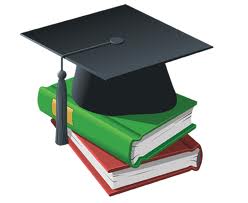 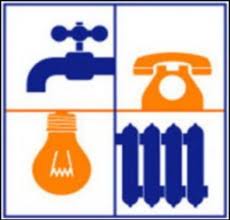 ИСПОЛНЕНИЕ  БЮДЖЕТА  МО «Озерский сельсовет» Щигровского района Курской области  за 2014 год
тыс. рублей
Прочие доходы
Финансовая помощь от других бюджетов бюджетной системы
Акцизы по подакцизным товарам
Доходы бюджета 
13216,6
Расходы бюджета 
7457,1
11699,3
Итоги бюджета
680,2
Налог на доходы физических лиц
749,0
88,1
Жилищно-коммунальное хозяйство
Доходы 
в расчете на
1 человека (руб./чел.):
28,6
4,3
1975,2
Национальная экономика
Другие сферы
Культура и кинематография
2,3
1049,4
1688,0
3,6
3,0
6039,9
Общегосударственные расходы
Социальная политика
Расходы 
в расчете на 1 человека
(руб./чел.):
16,1
5,5
2525,0
150,9
0,3
Численность 
       населения
462 чел
БЮДЖЕТ МО «Озерский сельсовет»  Щигровского района Курской области на 2015 ГОД
тыс.рублей. рублей
Прочие доходы
Расходы бюджета 
1152,941
Финансовая помощь от других бюджетов бюджетной системы
Доходы бюджета 
821,941
Итоги бюджета
Налоги на имущество (земля)
Налог на доходы физических лиц
89,065
336,941
392,727
Жилищно-коммунальное хозяйство
3,208
Доходы 
в расчете на
1 человека (руб./чел.):
1,756
Общегосударственные вопросы
5,0
857,0
Национальная оборона
69,243
Культура
Расходы 
в расчете на 1 человека
(руб./чел.):
2,464
191,698
Социальная политика
30,0
Численность 
       населения
468 чел
ОСНОВНЫЕ ПАРАМЕТРЫ  БЮДЖЕТА МО «Озерский сельсовет» Щигровского района Курской области на 2015 год
тыс.рублей рублей
Доходы бюджета 
821,941
Расходы бюджета 
1152,941
Итоги бюджета
Налог на доходы физических лиц
Налоги на имущество (земля)
Финансовая помощь от других бюджетов бюджетной системы
Прочие доходы
Жилищно-коммунальное хозяйство
89,065
3,208
392,727
336,941
Доходы 
в расчете на
1 человека (руб./чел.):
1,756
Общегосударственные вопросы
5,0
857,0
Национальная оборона
69,243
Культура
Расходы 
в расчете на 1 человека
(руб./чел.):
2,464
191,698
Социальная политика
30,0
Численность 
       населения
468 чел
РОСТ ДОЛИ РАСХОДОВ НА ОПЛАТУ ТРУДА В ОБЩЕМ ОБЪЕМЕ РАСХОДОВ
Тыс.руб.
Перечень муниципальных программ
тыс.рублей
Перечень муниципальных программ
тыс.рублей
Перечень муниципальных программ
тыс.рублей
Перечень муниципальных программ
тыс.рублей
Перечень муниципальных программ
тыс.рублей
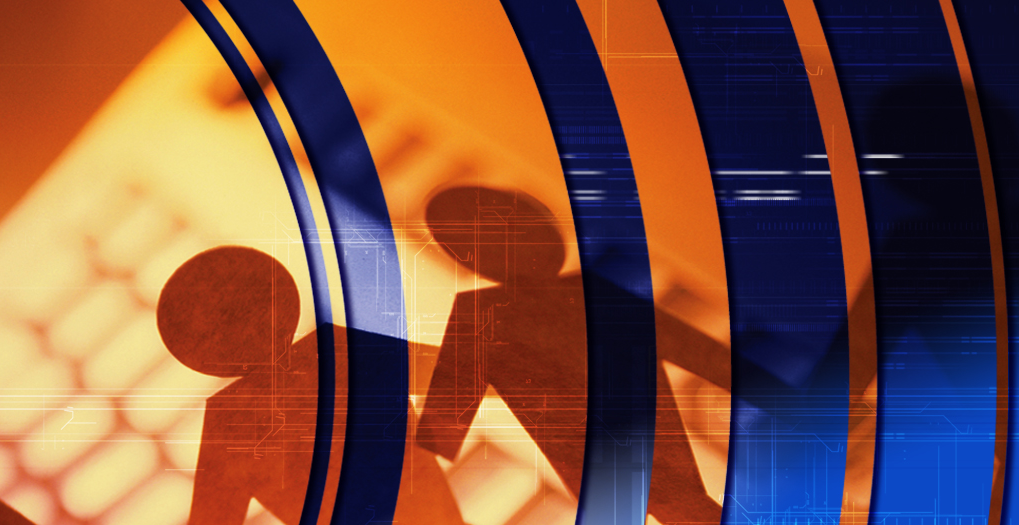 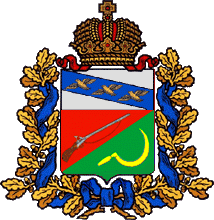 Спасибо за внимание